3.1 The part–whole relationship 	Step 4:1
What is the whole?
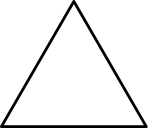 one part
3.1 The part–whole relationship 	Step 4:1
The wholes might be…
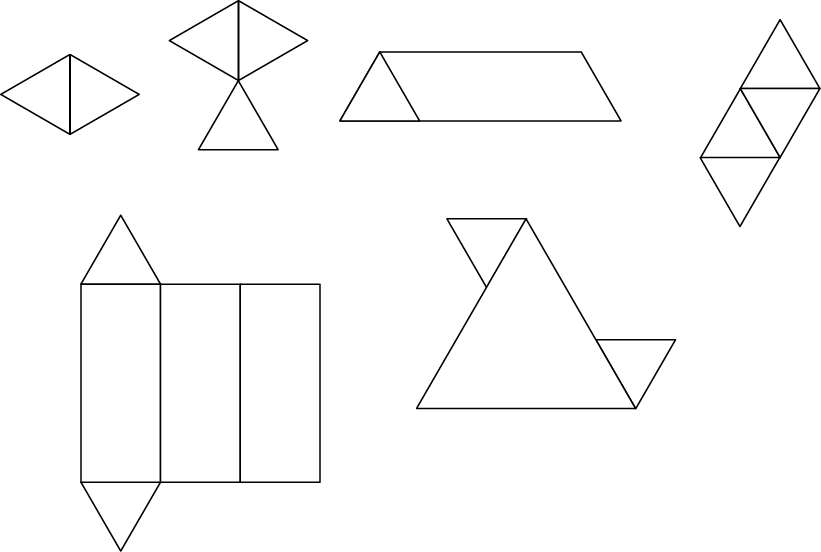 3.1 The part–whole relationship 	Step 4:2
What is the whole?
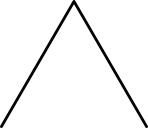 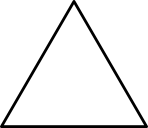 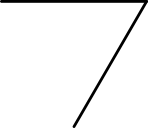 [Speaker Notes: This triangle is one part of a whole made out of three equal parts.]
3.1 The part–whole relationship 	Step 4:2
What is the whole?
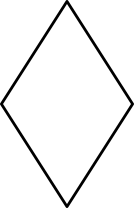 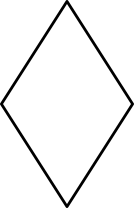 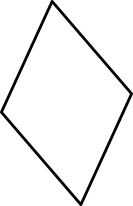 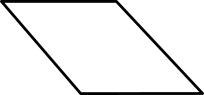 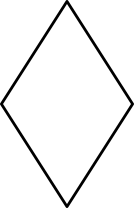 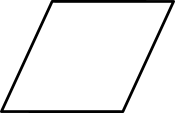 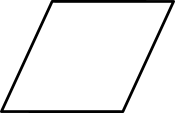 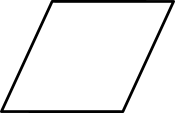 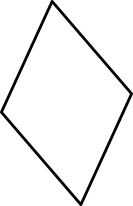 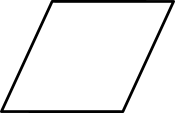 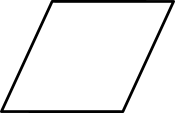 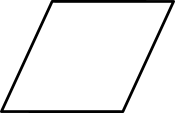 What is the same? What is different?
[Speaker Notes: The rhombus is one part of a whole made out of three equal parts.]
3.1 The part–whole relationship 	Step 4:2
Who has drawn the correct shape? Why?
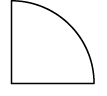 One part ofa whole made out ofthree equal parts.
Max
Beth
Ellen
Florent
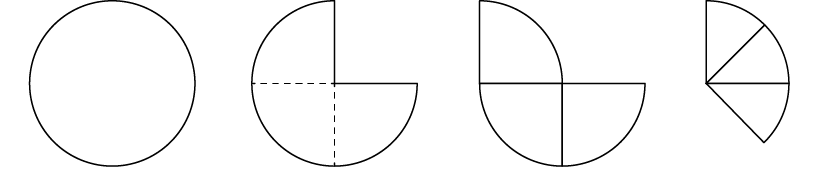 



[Speaker Notes: Four children have been given a part of a shape and have been asked todraw the whole shape. Who has drawn a correct shape? Why?]
3.1 The part–whole relationship 	Step 4:3
What is the whole?
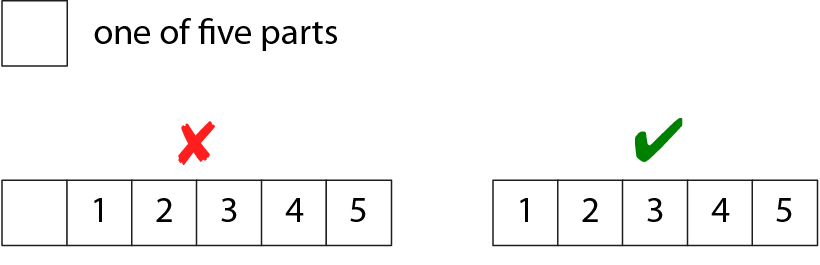 one of 5 parts
3.1 The part–whole relationship 	Step 4:4
1 part of 5 parts. Draw the whole ribbon.
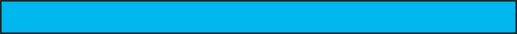 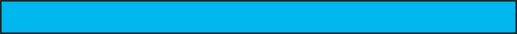 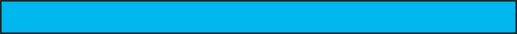 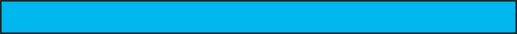 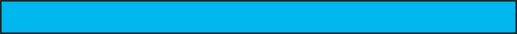 [Speaker Notes: I have cut a ribbon into five equal parts.
Here is one part of my ribbon.
How long was my ribbon to start with?]
3.1 The part–whole relationship 	Step 4:4
1 part of 4 parts. What is the whole rod?
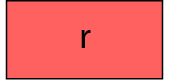 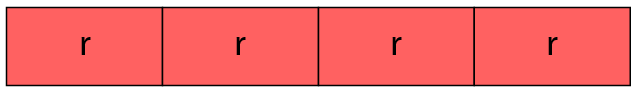 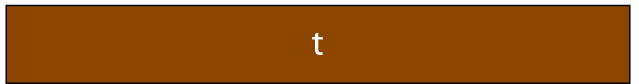 [Speaker Notes: Here is a red Cuisenaire® rod. It is one of four equal parts of another rod.
What is the whole rod?]
3.1 The part–whole relationship 	Step 4:4
1 of 4 equal teams in the class. Draw the whole class.
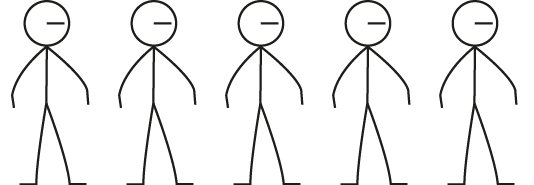 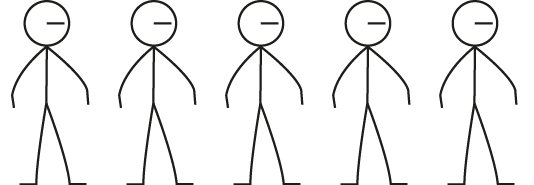 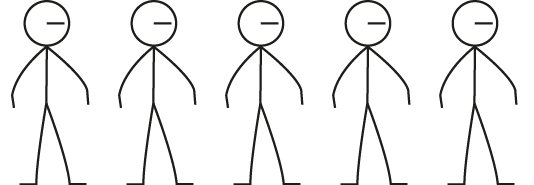 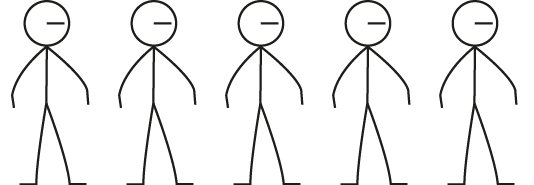 [Speaker Notes: The class has been divided into four equal teams. Here is one of the teams.
How many children are in the class? Draw the whole class.]
3.1 The part–whole relationship 	Step 4:5
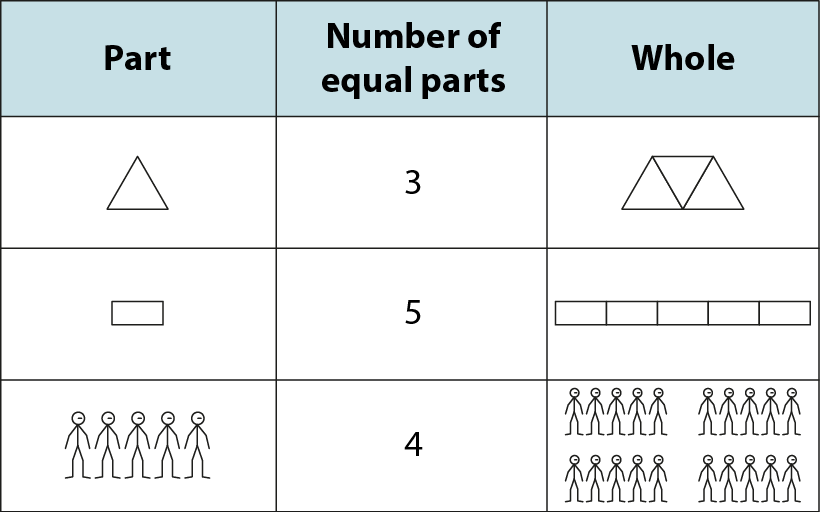